Basia D. Ellis, Ph.D.
Assistant Professor of Child and Adolescent Development
College of Education
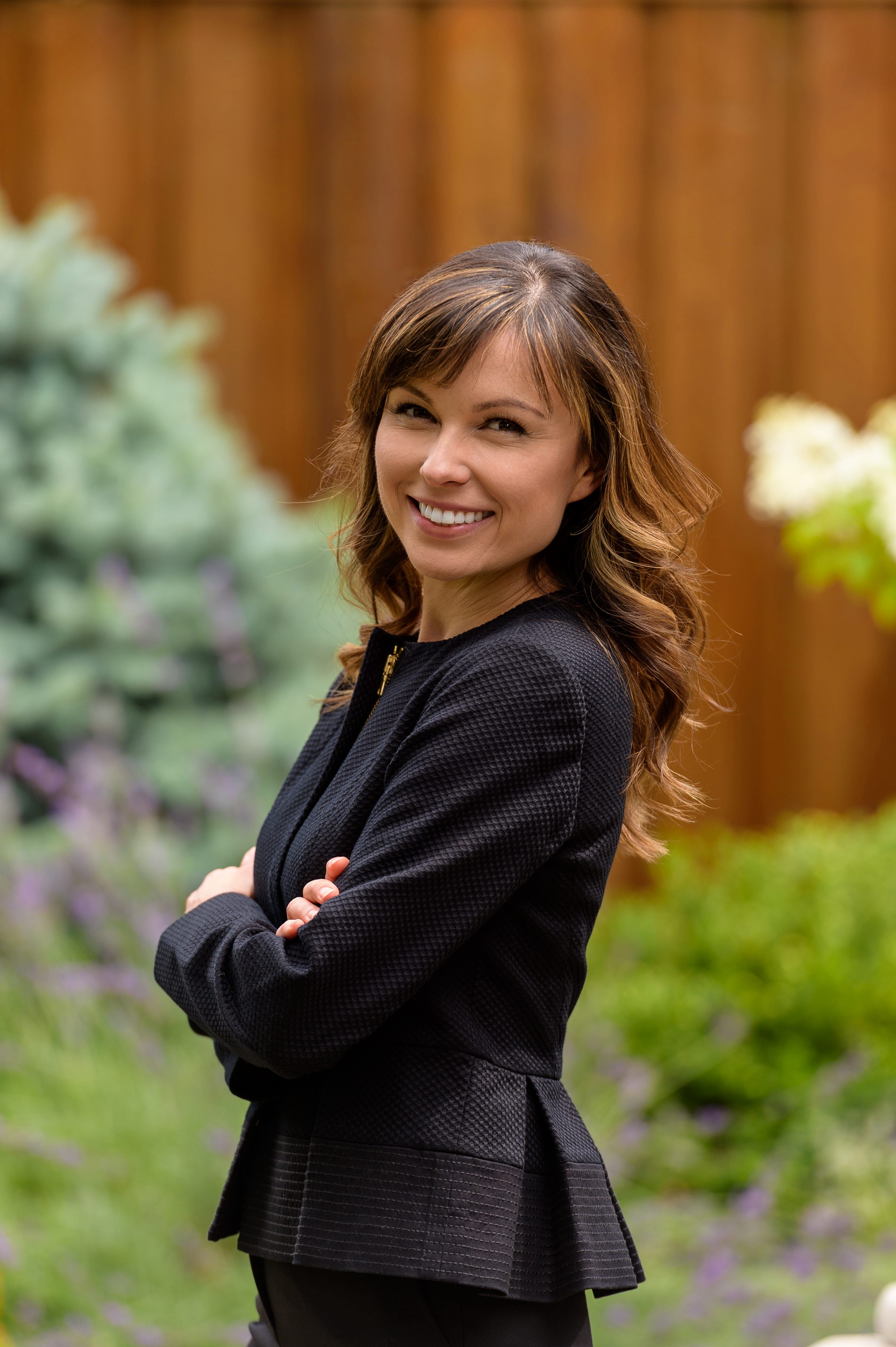 Basia D. Ellis is an Assistant Professor of Child Development at California State University Sacramento. Her work examines the psychology of migration with a special focus on the experiences of undocumented immigrants. Working at the intersections of sociocultural psychological theory and critical migration scholarship, Ellis employs qualitative research methods to examine how increasingly restrictive immigration contexts shape the everyday lives of undocumented immigrants; and correspondingly, how immigrants variably understand and navigate these conditions to build meaningful lives for themselves and their families. Dr. Ellis also works closely with the Dreamer Resource Center at Sacramento State, where she facilitates a weekly support group with undocumented and mixed-status family students. basia.ellis@csus.edubasiaellis.com